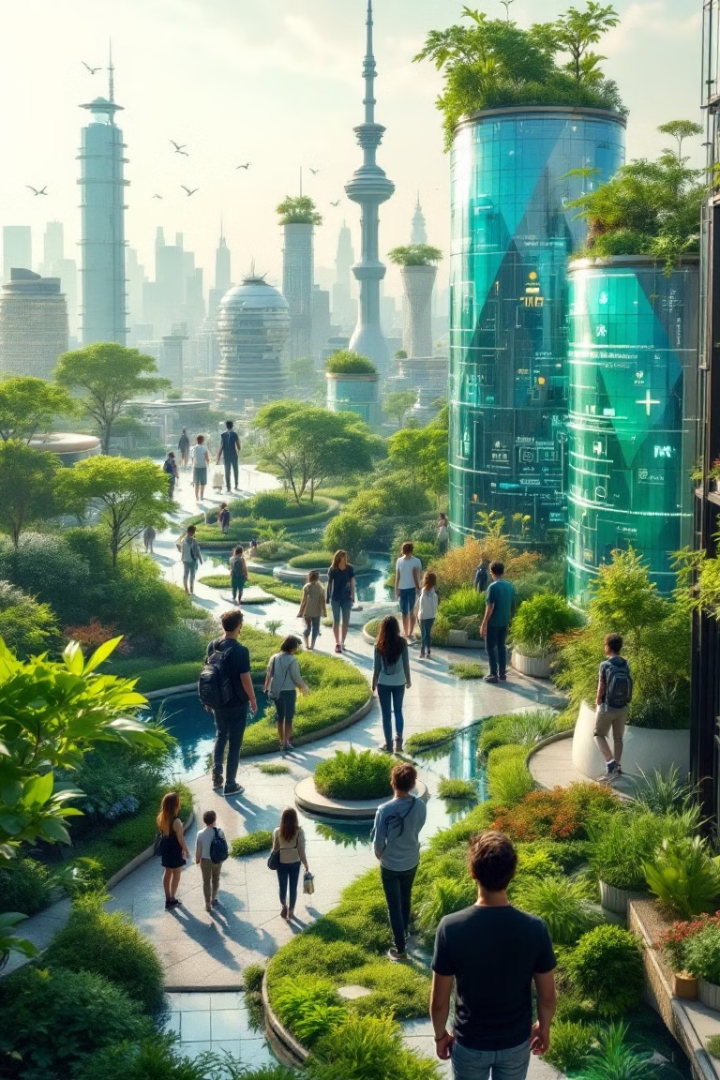 Zukunfts-macher: KI trifft Nachhaltigkeit
Ein innovatives Bildungsprojekt im Landkreis Fürth, das Jugendliche zu Gestaltern nachhaltiger Lösungen macht. Künstliche Intelligenz dient als Katalysator für positiven Wandel.
Die Herausforderungen
Unserer Zeit
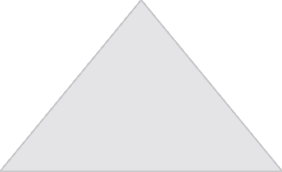 Klimakrise
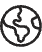 Globale Bedrohung für kommende Generationen
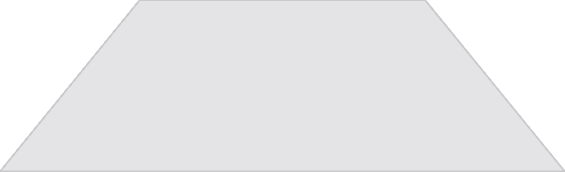 Soziale Ungleichheit
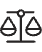 Wachsende Kluft zwischen Arm und Reich
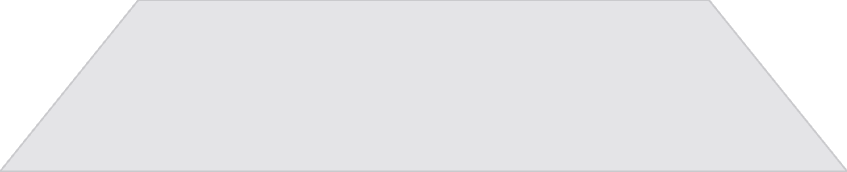 Ressourcenknappheit
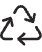 Begrenzte Mittel erfordern innovative Lösungen
Warum Zukunftsmacher?
Jugend als Schlüssel
KI als Werkzeug
Befähigung
Junge Menschen bringen frische Perspektiven ein. Sie denken kreativ und unkonventionell. Ihre Ideen sind oft revolutionär.
Künstliche Intelligenz bietet neue Lösungswege. Sie multipliziert kreative Potenziale. Komplexe Probleme werden bearbeitbar.
Wir aktivieren junge Talente. Wir geben ihnen die nötigen Fähigkeiten. Sie werden zu Architekten einer besseren Zukunft.
Vision des Projekts
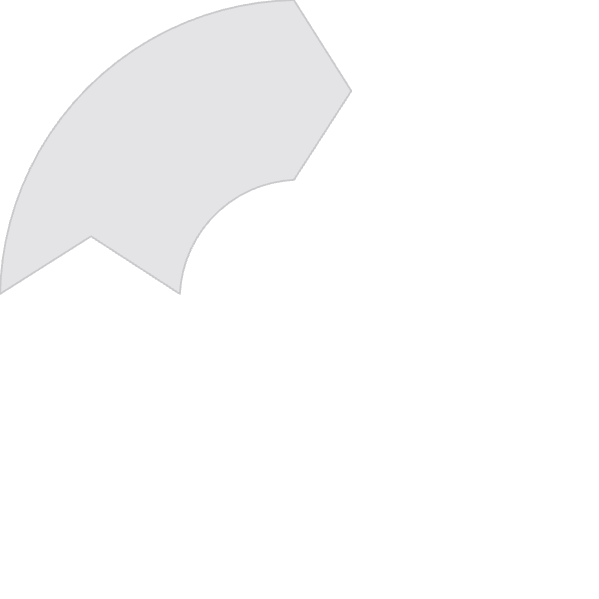 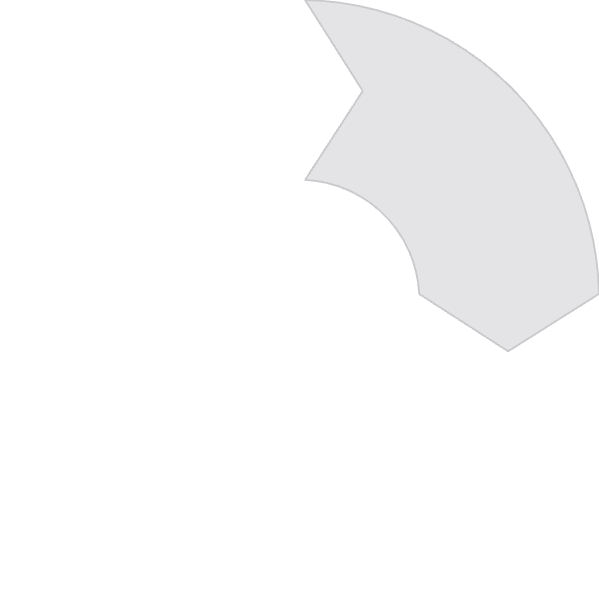 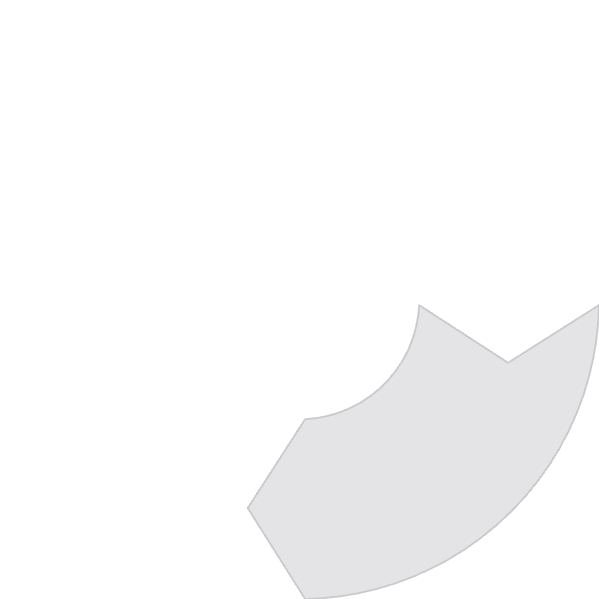 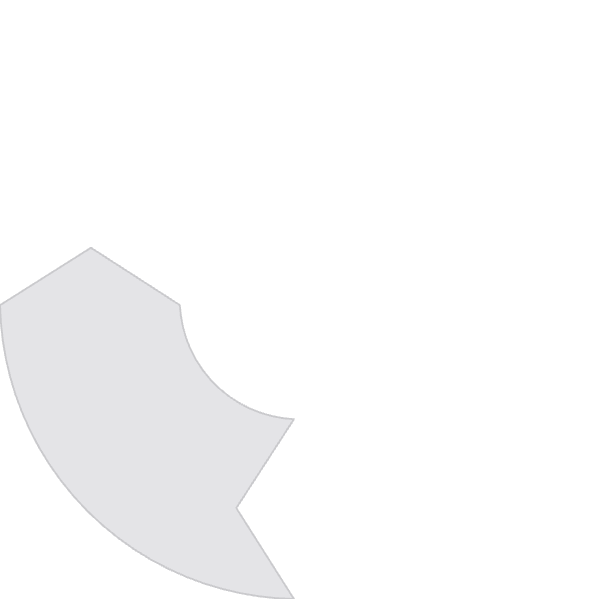 Digitale Kompetenzförderung
Erlebbare Nachhaltigkeit
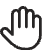 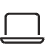 Praktische Umsetzung statt Theorie
Zukunftsfähige Skills entwickeln
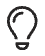 Innovation fördern
Lokale Lösungen
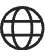 Neue Ideen zum Leben erwecken
Global denken, lokal handeln
Nachhaltigkeitsziele im Fokus
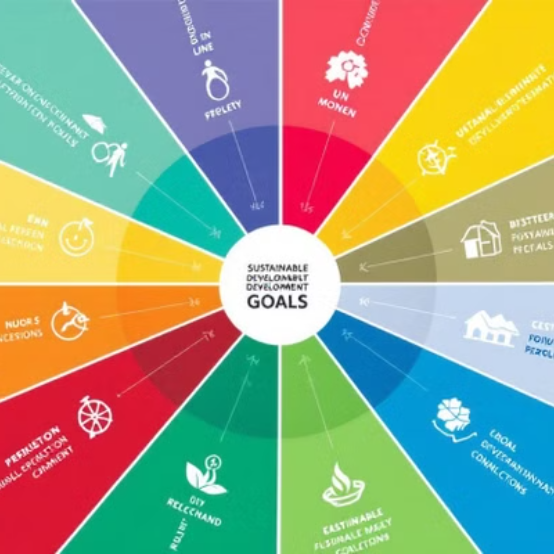 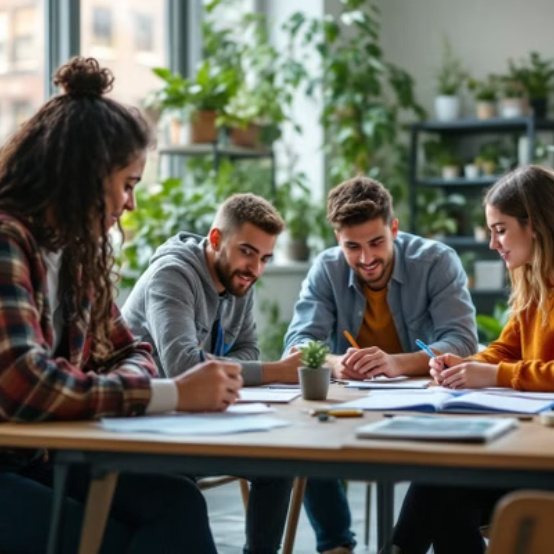 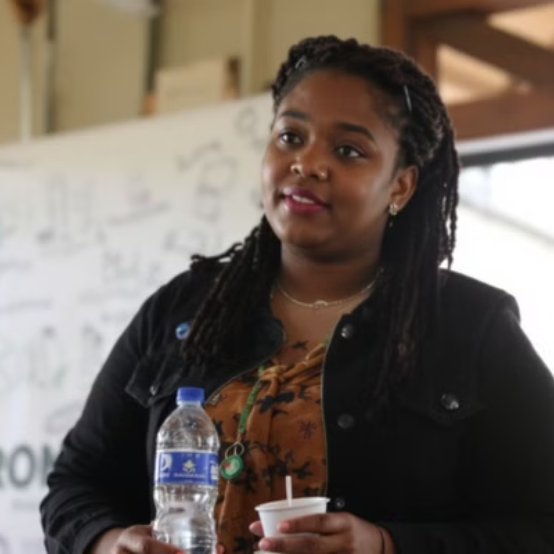 Die UN Sustainable Development Goals bilden das Fundament unserer Arbeit. Wir identifizieren konkrete lokale Handlungsfelder. Jugendliche werden zu aktiven Changemakers.
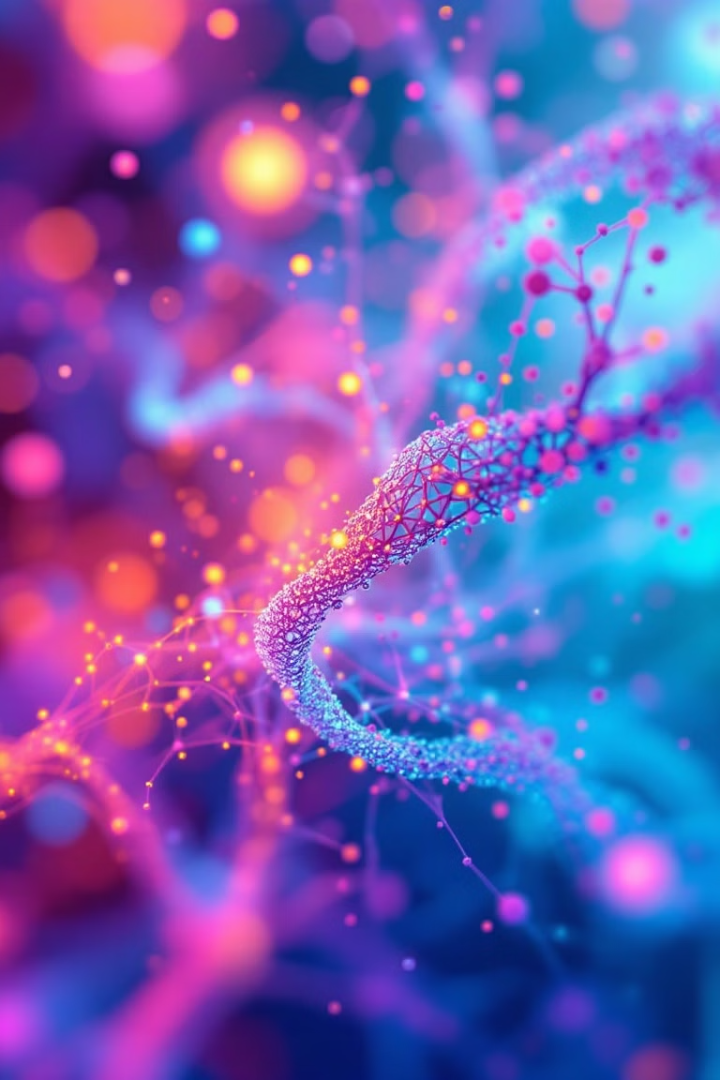 KI als Innovations-beschleuniger
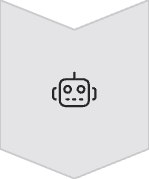 Unterstützungstechnologie
KI als Werkzeug statt Ersatz
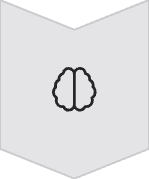 Kreative Problemlösung
Neue Perspektiven entdecken
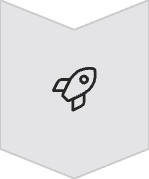 Möglichkeiten erkunden
Technologische Grenzen verschieben
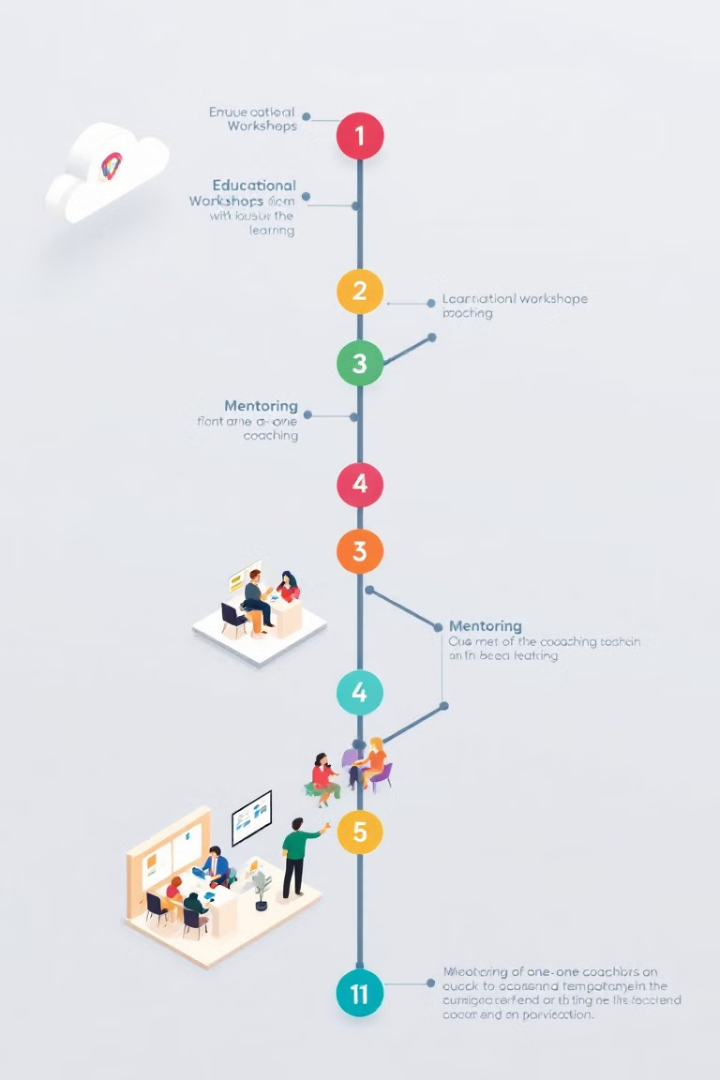 Projektarchitektur
6-monatiges Bildungsprogramm
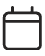 Intensive Lernphase mit flexiblem Zeitmodell
Workshops & Mentoring
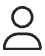 Geführte Lerneinheiten mit Expertenbegleitung
Praxisorientierte Projektentwicklung
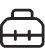 Von der Idee zum konkreten Prototyp
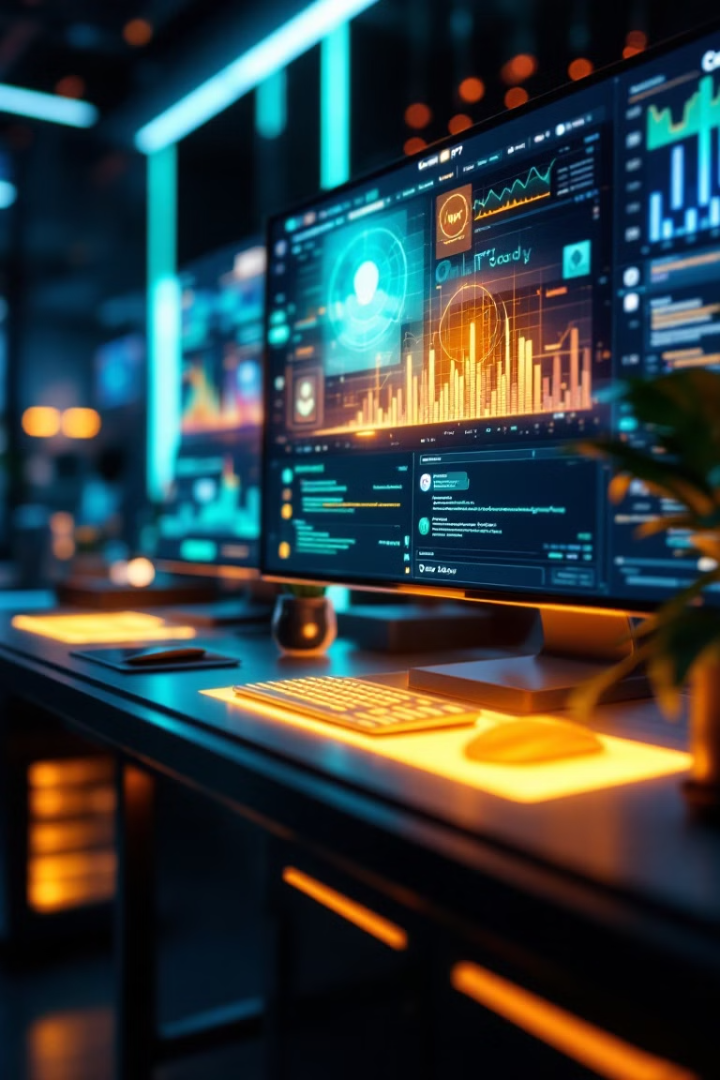 Technologische Werkzeuge
ChatGPT
Canva
Ideengenerierung
Visualisierungen
Konzepterstellung
Präsentationen
Automatisiertes Feedback
Kommunikationsmittel
No-Code-Plattformen
App-Entwicklung
Webseiten-Erstellung
Prototyping
Methodischer Ansatz
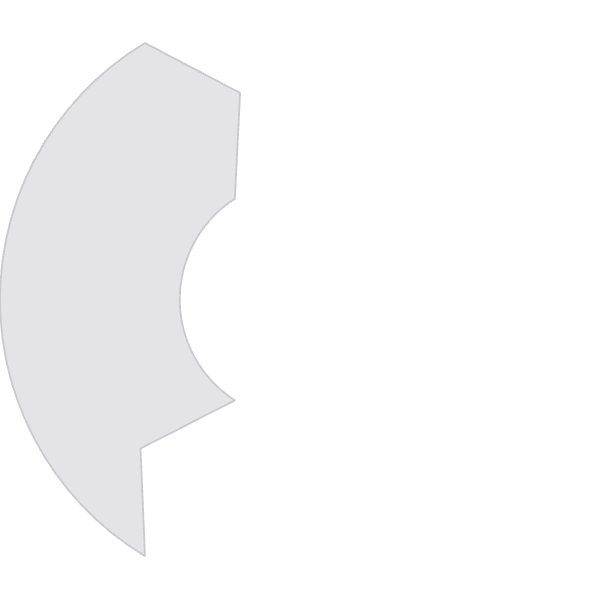 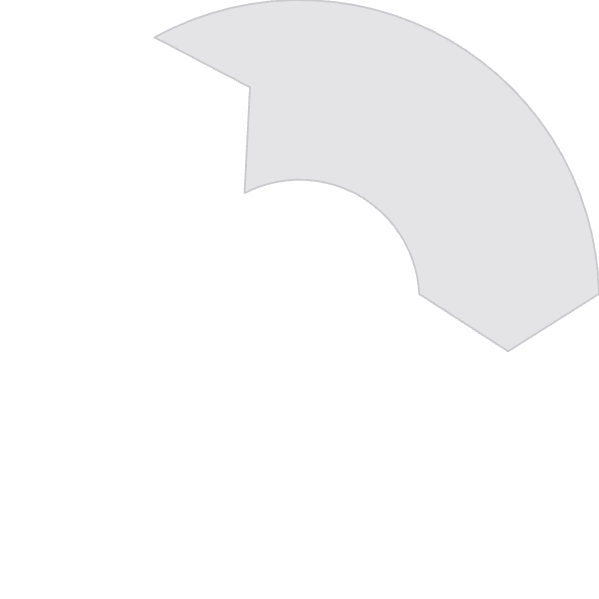 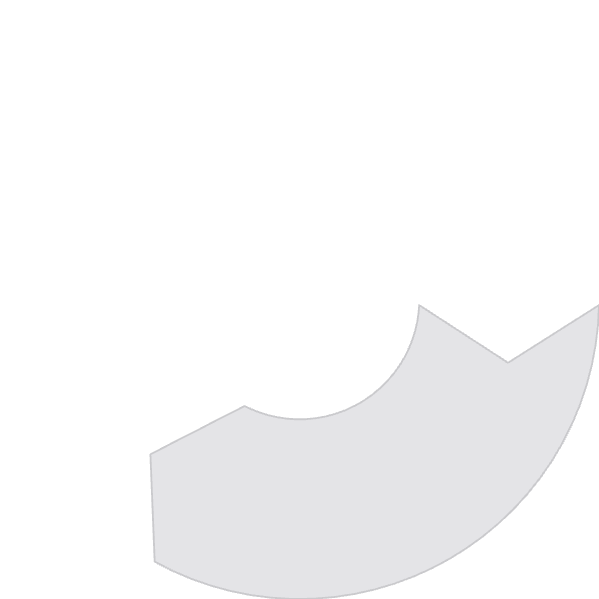 Kollaborative Problemlösung
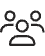 Gemeinsam stärker
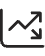 Design Thinking
Nutzerorientierte Innovationen
Iterative Entwicklung
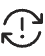 Ständige Verbesserung
Thematische Schwerpunkte
Soziale Gerechtigkeit
Ressourcen-effizienz
Inklusion
Kreislaufwirtschaft
Bildungschancen
Stoffstrommanagement
Digitale Transformation
Klimaschutz
Generationengerechtigkeit
Ressourcenschonung
CO2-Reduktion
Smarte Lösungen
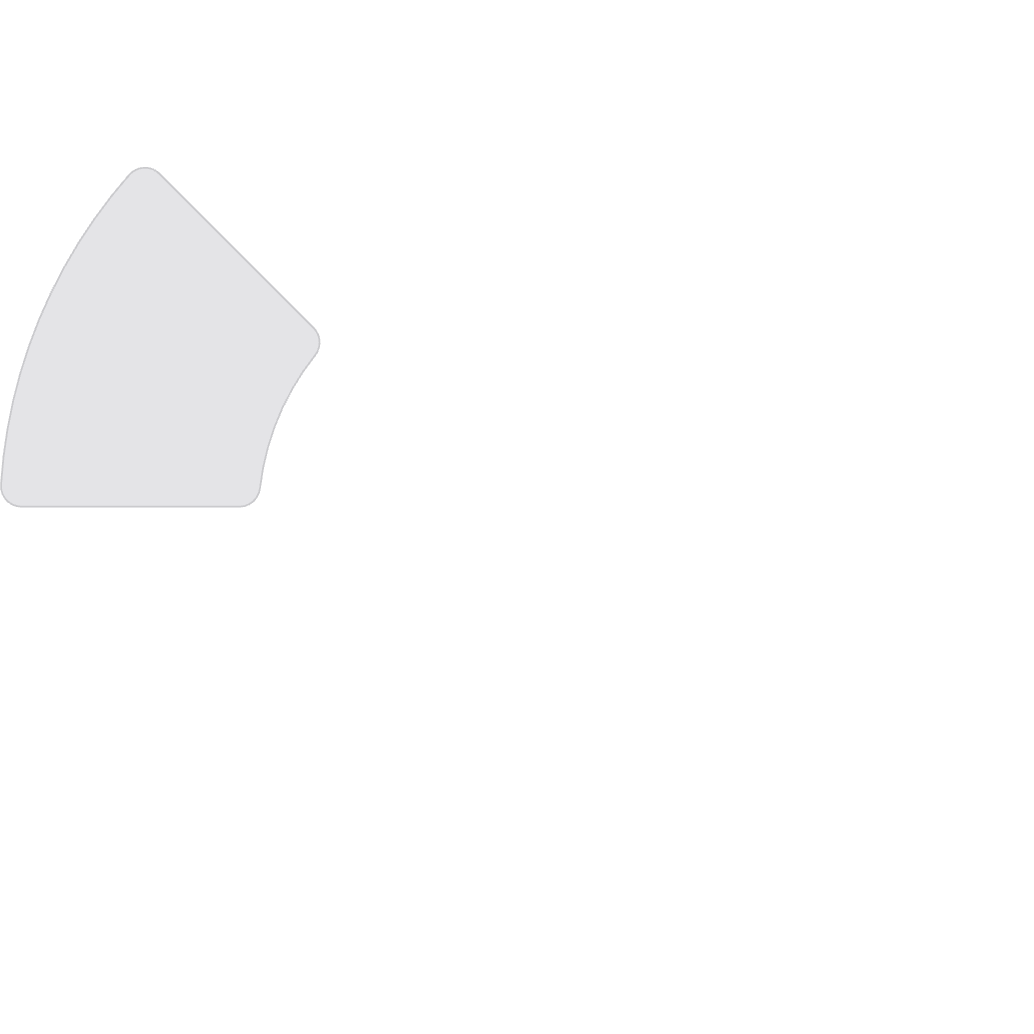 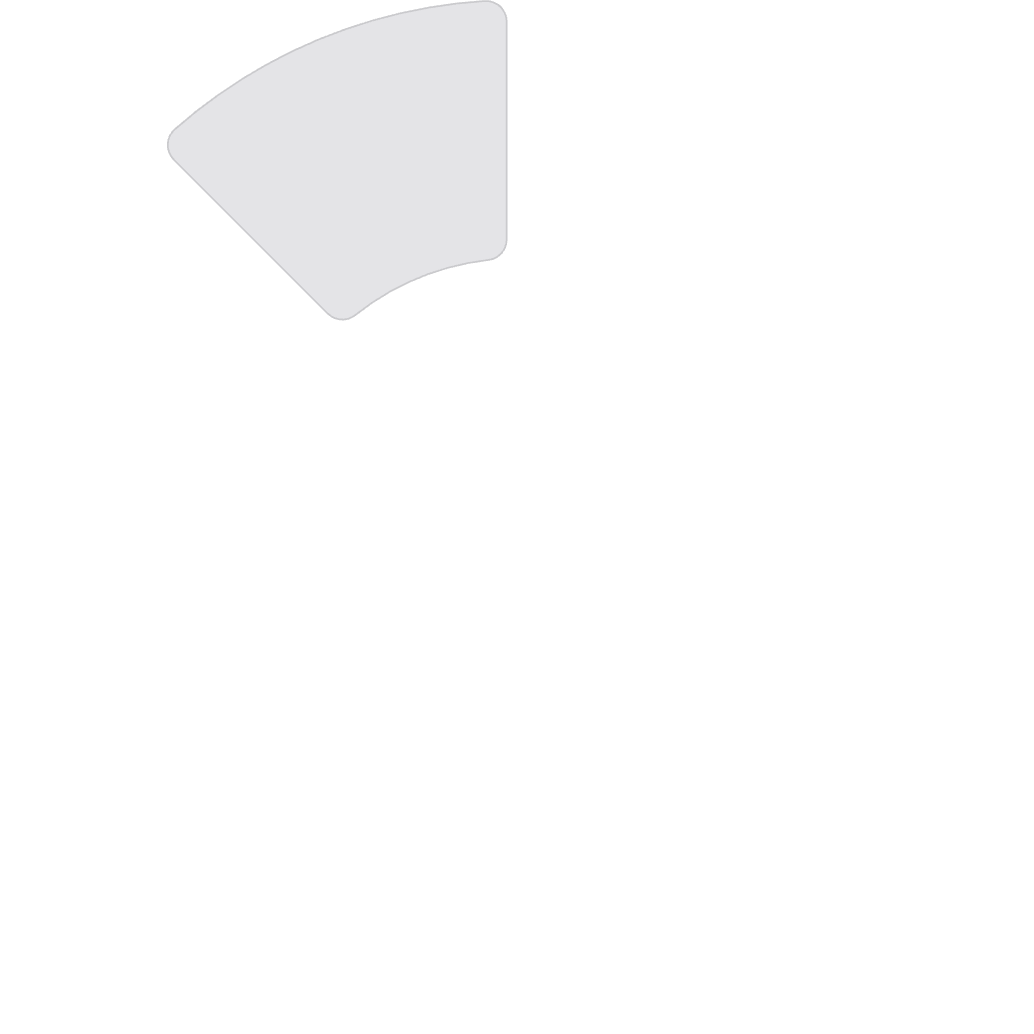 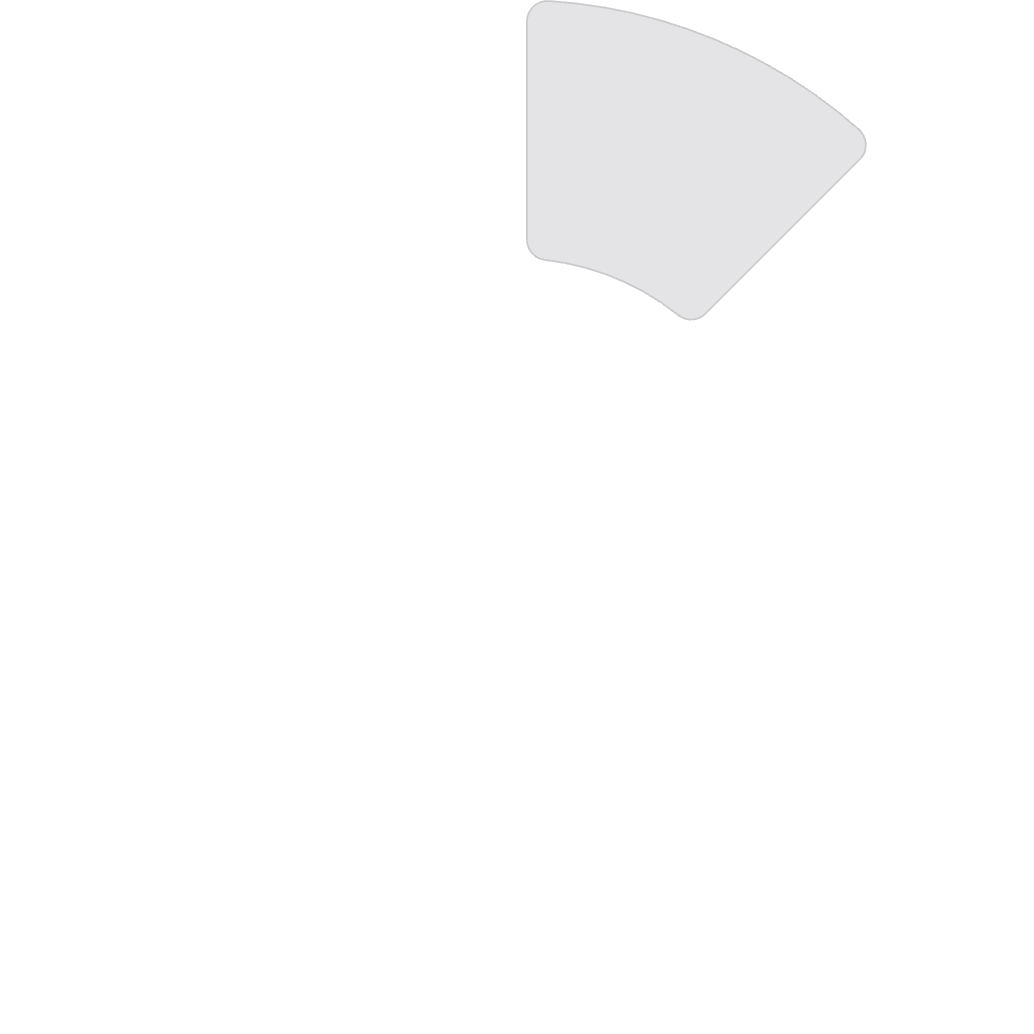 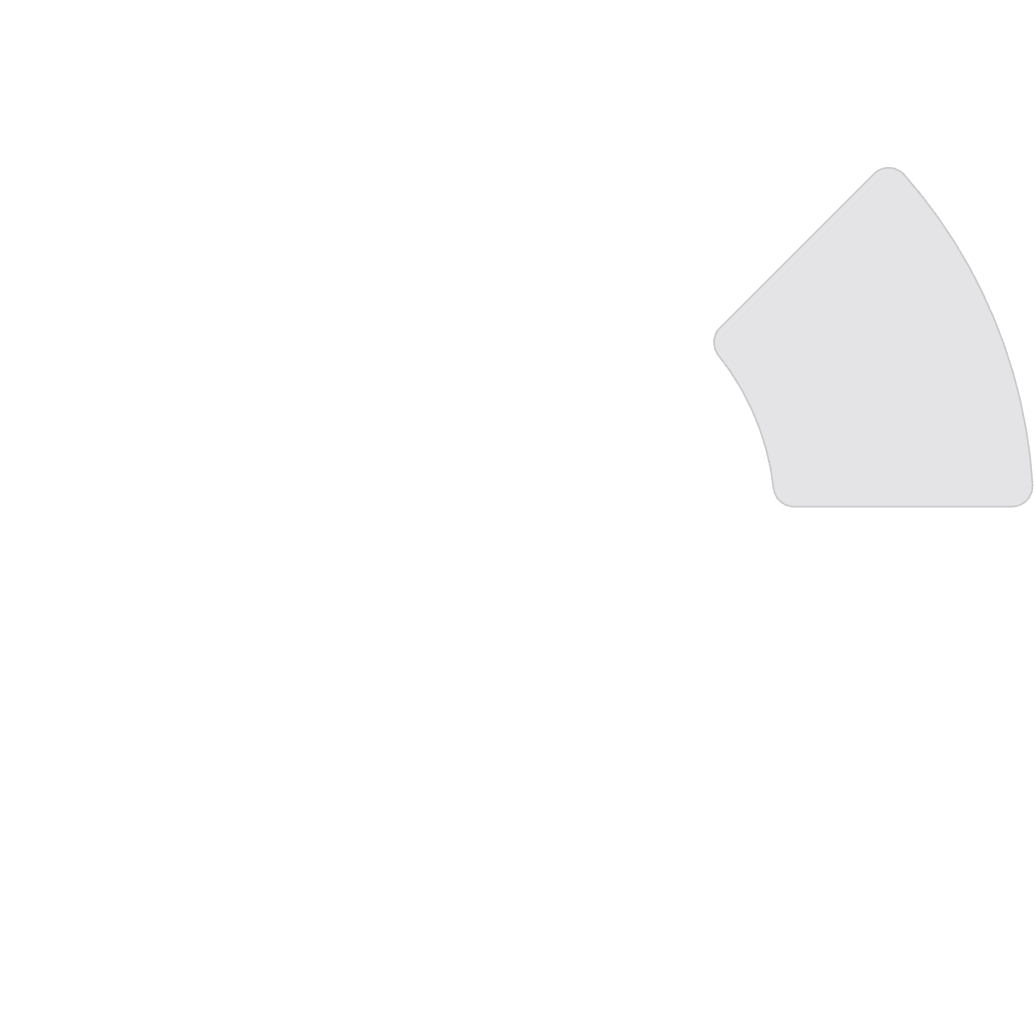 Erneuerbare Energien
Digitale Teilhabe
Klimaanpassung
KI-Ethik
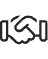 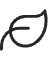 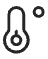 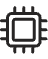 Projektphasen
Kick-off
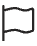 Motivationsworkshop & Zielsetzung
KI-Kompetenztraining
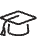 Werkzeuge & Methoden erlernen
Ideenfindung
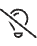 Konzeptentwicklung & Fokussierung
Prototyping
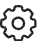 Umsetzung & Verfeinerung
Abschlusspräsentation
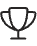 Ergebnisvorstellung & Feier
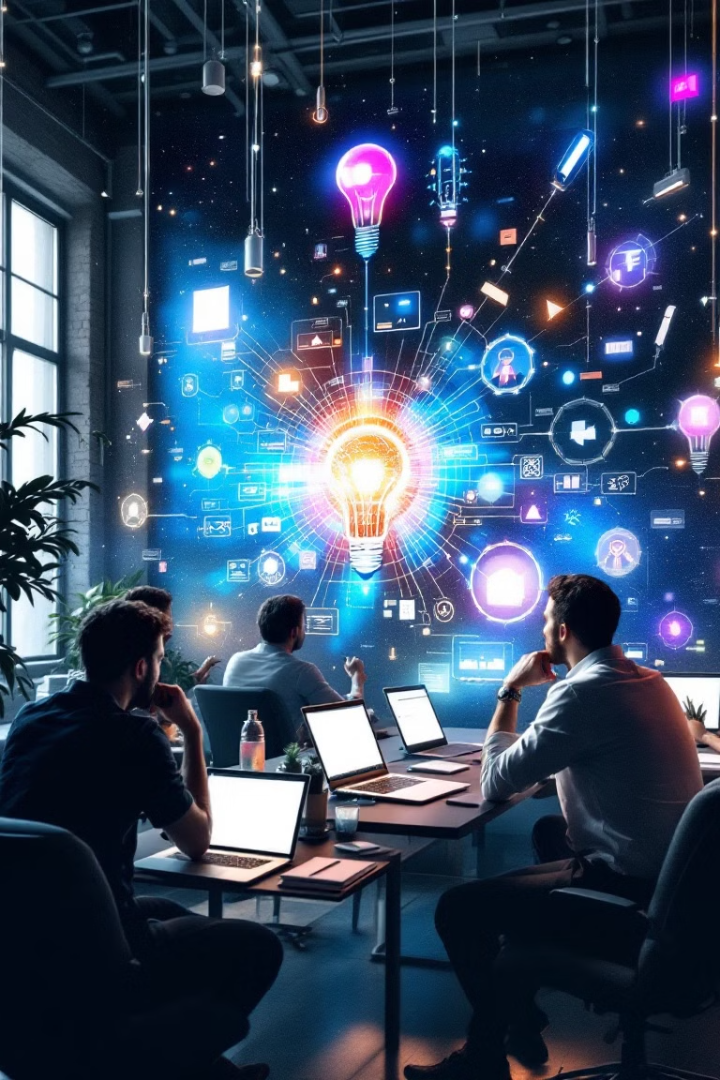 KI-Unterstützte Ideenfindung
Brainstorming mit KI-Assistenz
Kreativitäts-techniken
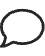 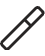 Methodische Ansätze nutzen. Assoziatives Denken fördern. Unkonventionelle Lösungen entwickeln.
Gedankliche Grenzen überwinden. Neue Perspektiven generieren. Ideenvielfalt maximieren.
Szenario-Entwicklung
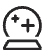 Zukünftige Entwicklungen antizipieren. Zukunftsbilder entwerfen. Handlungsoptionen ableiten.
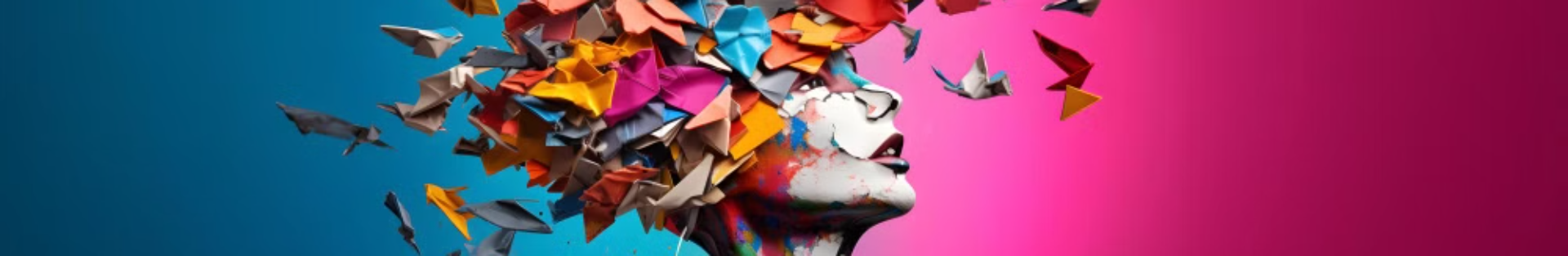 Kompetenzen der Teilnehmenden
Digitale Kompetenzen
Kritisches Denken
KI-Anwendung
Problemanalyse
Digitale Gestaltung
Bewertungsfähigkeit
Programmiergrundlagen
Faktenorientierung
Kollaborative Problemlösung
Nachhaltigkeitswissen
Teamarbeit
Ökologische Grundlagen
Konfliktlösung
Soziale Dimensionen
Ideenaustausch
Wirtschaftliche Aspekte
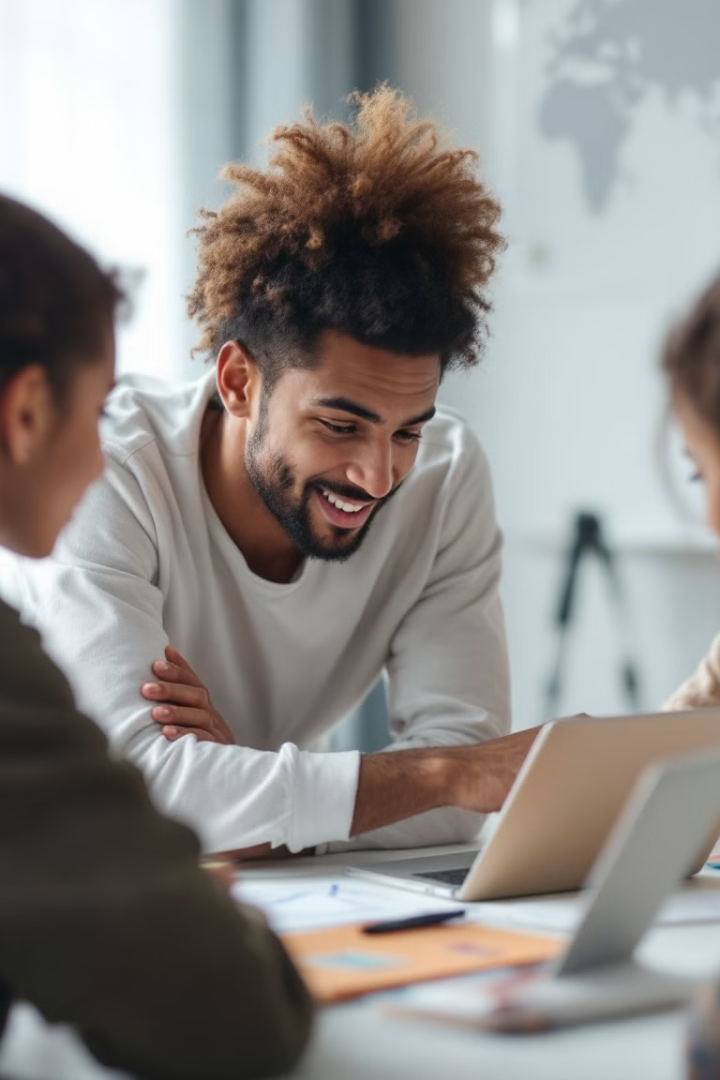 Mentoring-Konzept
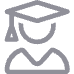 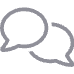 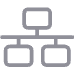 Experten-begleitung
Coaching-Sessions
Lokales Netzwerk
Fachleute aus Technologie und Nachhaltigkeit stehen zur Seite. Sie geben Impulse und Feedback.
Regelmäßige Treffen sichern Fortschritt. Individuelle Unterstützung wird geboten.
Nachhaltigkeitsakteure aus der Region unterstützen. Sie teilen Erfahrungen und Kontakte.
Technische Infrastruktur
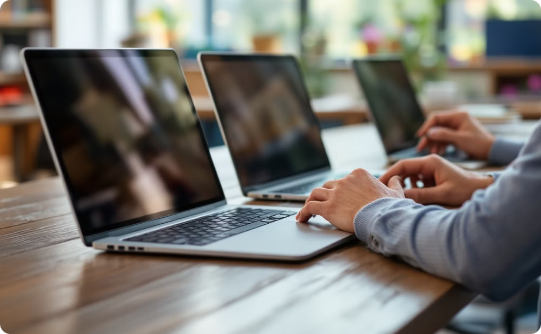 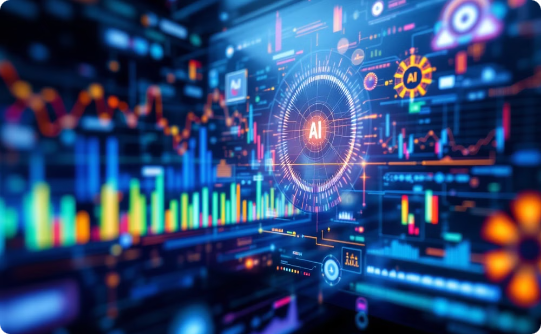 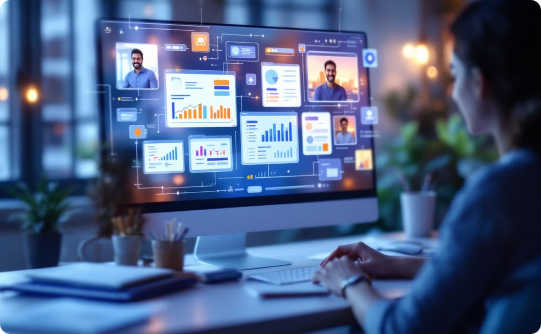 Hardware
Kollaborations-plattformen
Software
Laptops und Tablets stehen bereit. Sie ermöglichen ortsunabhängiges Arbeiten. Alle haben Zugang zur nötigen Technik.
KI-Lizenzen sind vorhanden. Professionelle Tools werden bereitgestellt. Kostenpflichtige Dienste sind abgedeckt.
Digitale Zusammenarbeit wird ermöglicht. Gemeinsame Dokumente können bearbeitet werden. Kommunikation läuft zentral.
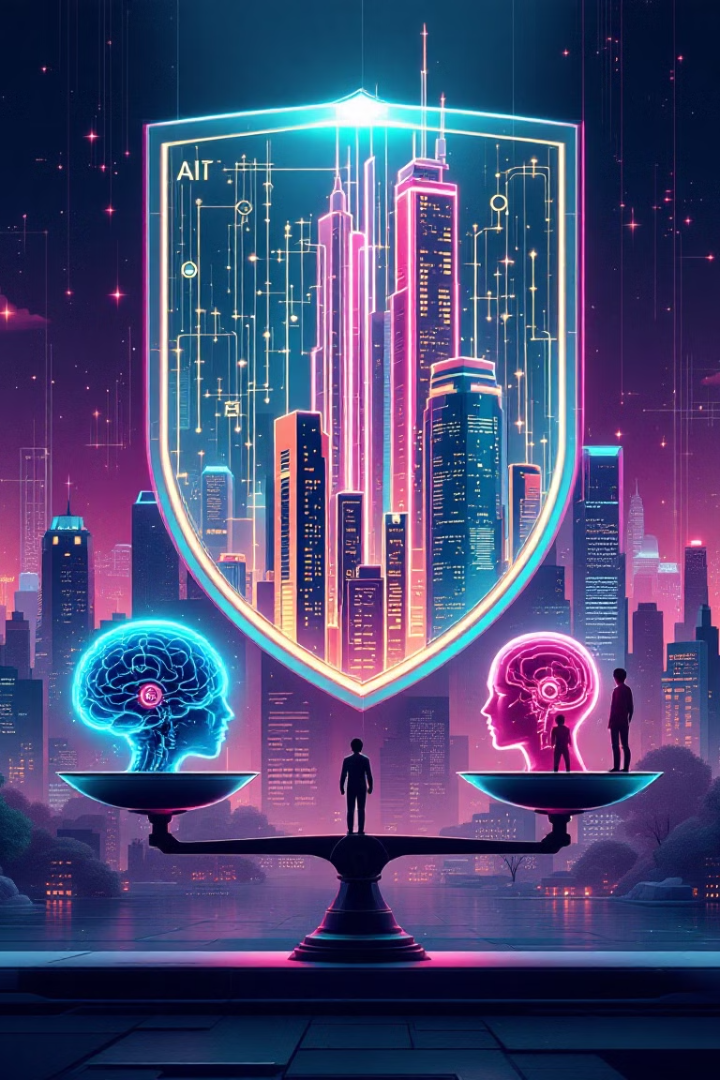 Datenschutz und Ethik
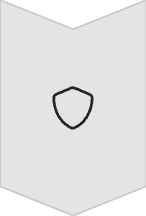 Verantwortungsvolle KI-Nutzung
Reflektierter Einsatz der Technologie. Bewusstsein für Grenzen. Kritische Auseinandersetzung.
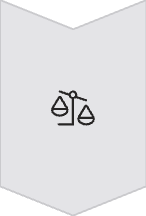 Ethische Richtlinien
Klare Prinzipien sind definiert. Fairness wird großgeschrieben. Transparenz ist essenziell.
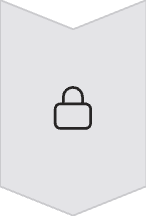 Datenschutzstandards
DSGVO-konforme Prozesse. Schutz personenbezogener Daten. Sichere Speicherung aller Informationen.
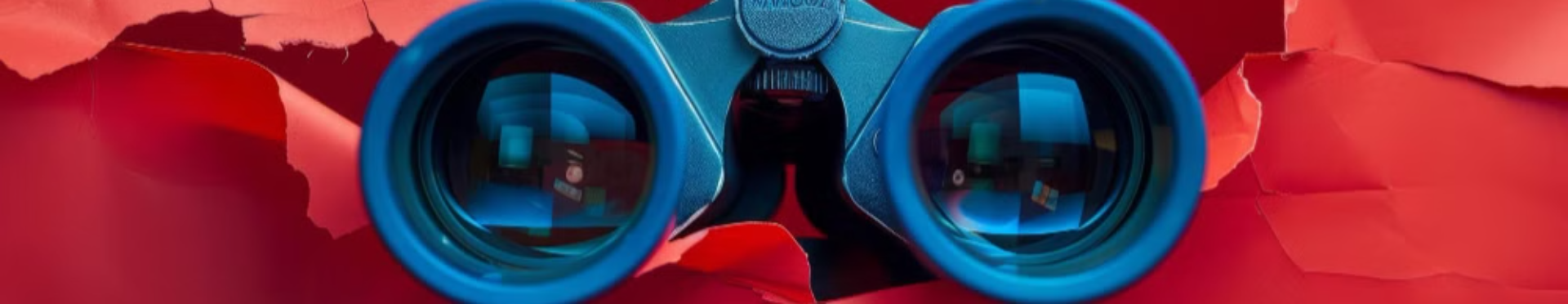 Erwartete Projektergebnisse
15-20
100%
1
Nachhaltigkeits-projekte
Prototypen
Dokumentation
Praktische Umsetzung aller Konzepte
Vollständige Prozessaufzeichnung zur Weitergabe
Innovative Lösungsansätze von Jugendlichen entwickelt
Lokale Vernetzung
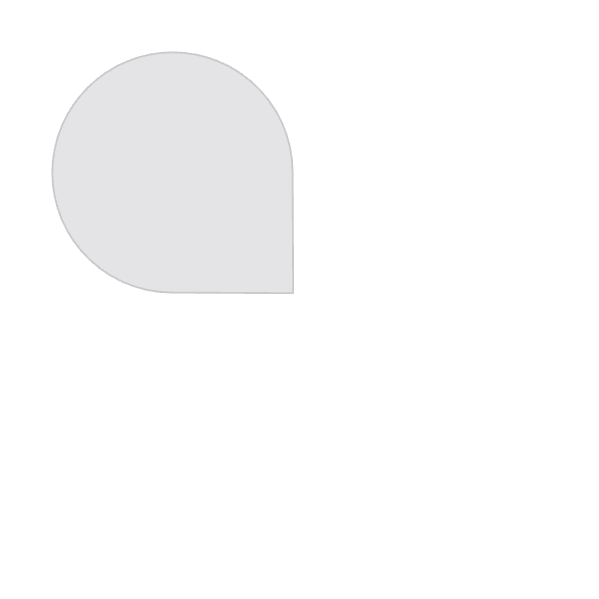 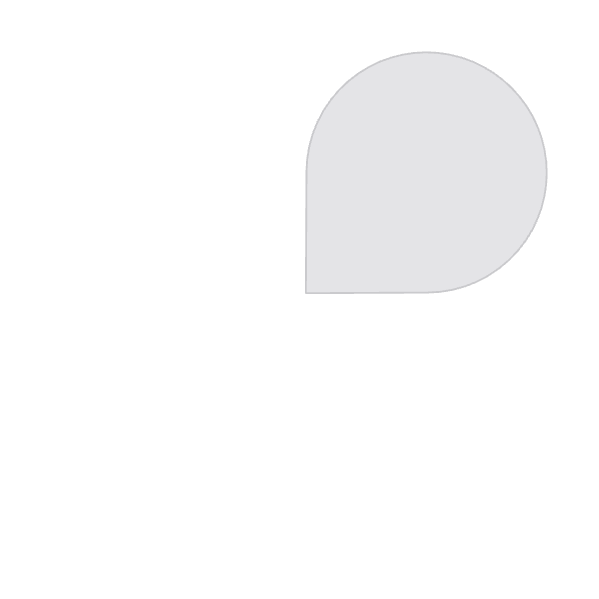 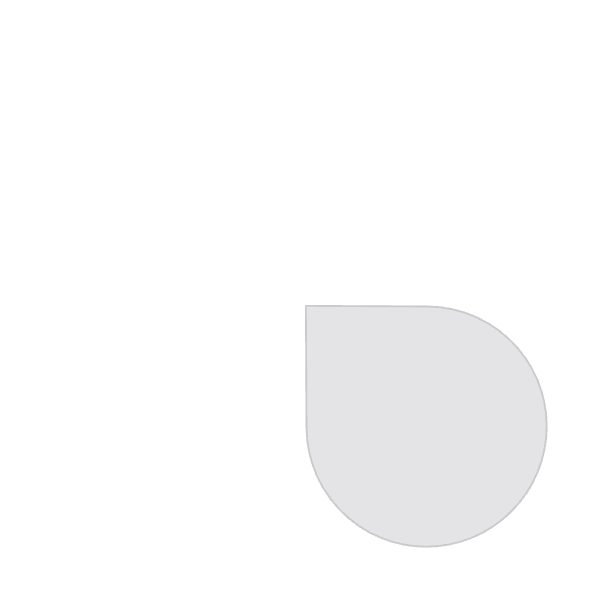 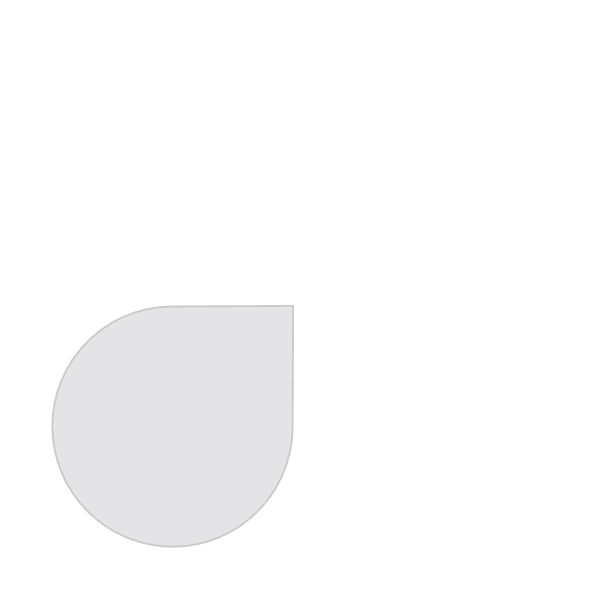 Kommunalverwaltung
Lokale Unternehmen
Zusammenarbeit mit städtischen Einrichtungen. Unterstützung durch offizielle Stellen. Direkter Draht zu Entscheidern.
Wirtschaftliche Partner aus der Region. Potenzielle Umsetzer der Ideen. Erfahrene Praktiker.
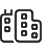 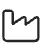 Bildungseinrichtungen
Zivilgesellschaft
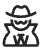 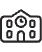 Schulen und Hochschulen als Partner. Wissenschaftliche Begleitung. Bildungsexpertise.
Vereine und Initiativen. Bürgerschaftliches Engagement. Lokale Aktivisten.
Skalierbarkeit
Übertragbares Modell
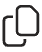 Modularer Aufbau ermöglicht flexible Anpassung
Landkreis-übergreifend
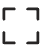 Kooperationen mit Nachbarregionen
Bundesweite Adaption
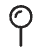 Konzept für ganz Deutschland nutzbar
Messung des Projekterfolgs
Qualitative Evaluation
Teilnehmenden-feedback
Nachhaltigkeits-indices
Tiefeninterviews
Regelmäßige Befragungen
SDG-Indikatoren
Teilnehmende Beobachtung
Reflexionsworkshops
Ökologischer Fußabdruck
Fallstudien
Selbsteinschätzungen
Soziale Wirkungsmessung
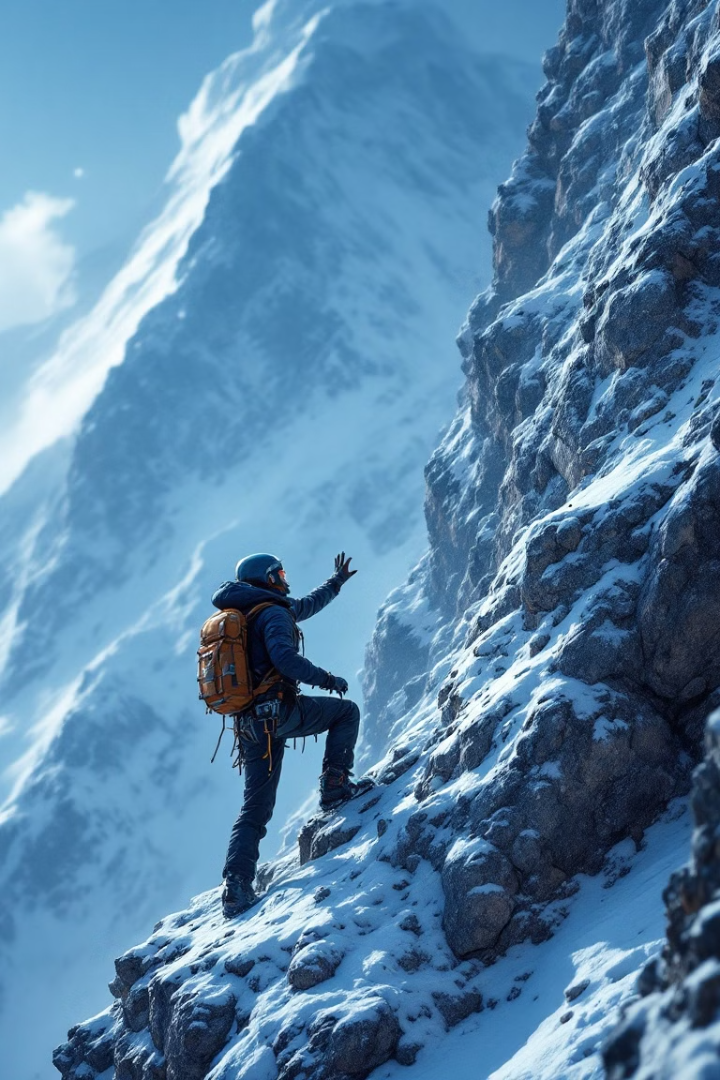 Herausforderungen
Techno-logische Lernkurve
Motivations-sicherung
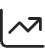 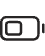 Langfristiges Engagement sicherstellen. Durststrecken überwinden. Kontinuierliche Begeisterung fördern.
Unterschiedliche Vorkenntnisse der Teilnehmenden. Komplexität der KI-Tools. Ständige Weiterentwicklung der Technologie.
Komplexität der Nachhaltigkeit
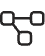 Vielschichtige Themen verstehen. Zielkonflikte erkennen. Systemisches Denken entwickeln.
Chancen für Teilnehmende
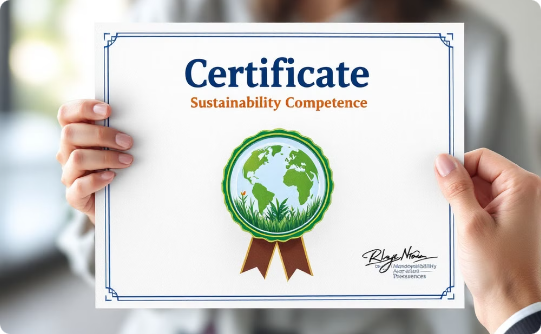 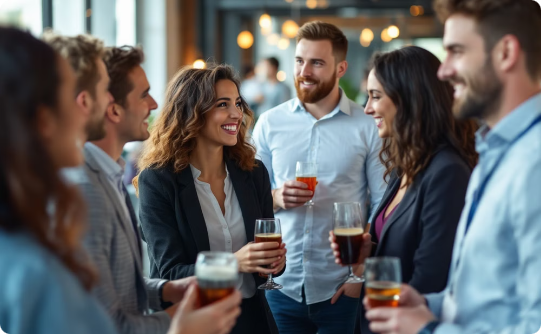 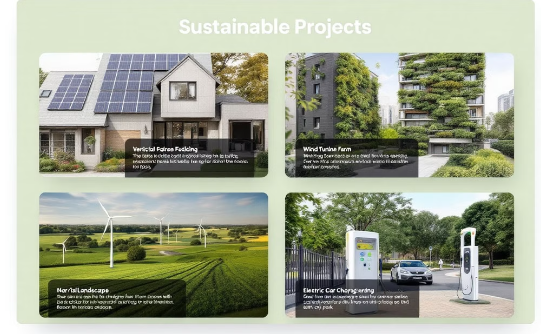 Zertifikat
Portfolio-Entwicklung
Netzwerkbildung
Nachweis über digitale Nachhaltigkeitskompetenzen. Offiziell anerkannte Bescheinigung. Wertvolle Qualifikation für den Lebenslauf.
Konkrete Projektergebnisse vorweisen. Praktische Erfahrungen sammeln. Kompetenzen unter Beweis stellen.
Kontakte zu Gleichgesinnten. Verbindungen zu Experten. Türöffner für weitere Projekte.
Finanzierungsmodell
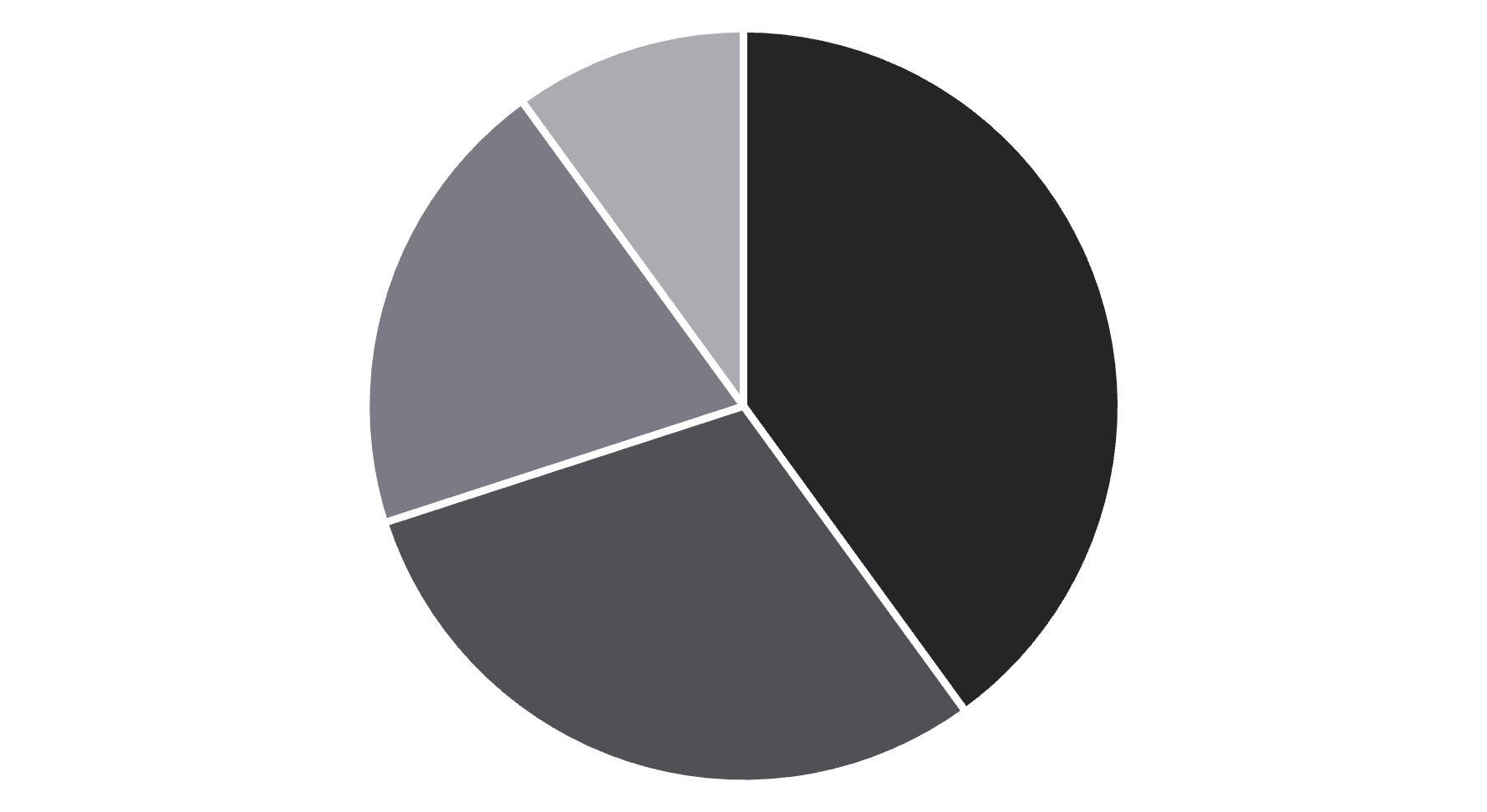 Kommunale Förderung
Technologieunternehmen
Bildungsförderprogramme
Stiftungen
Unser Modell kombiniert öffentliche Förderung mit privatwirtschaftlicher Unterstützung. Kommunale Mittel bilden das solide Fundament. Technologieunternehmen investieren in zukünftige Fachkräfte.
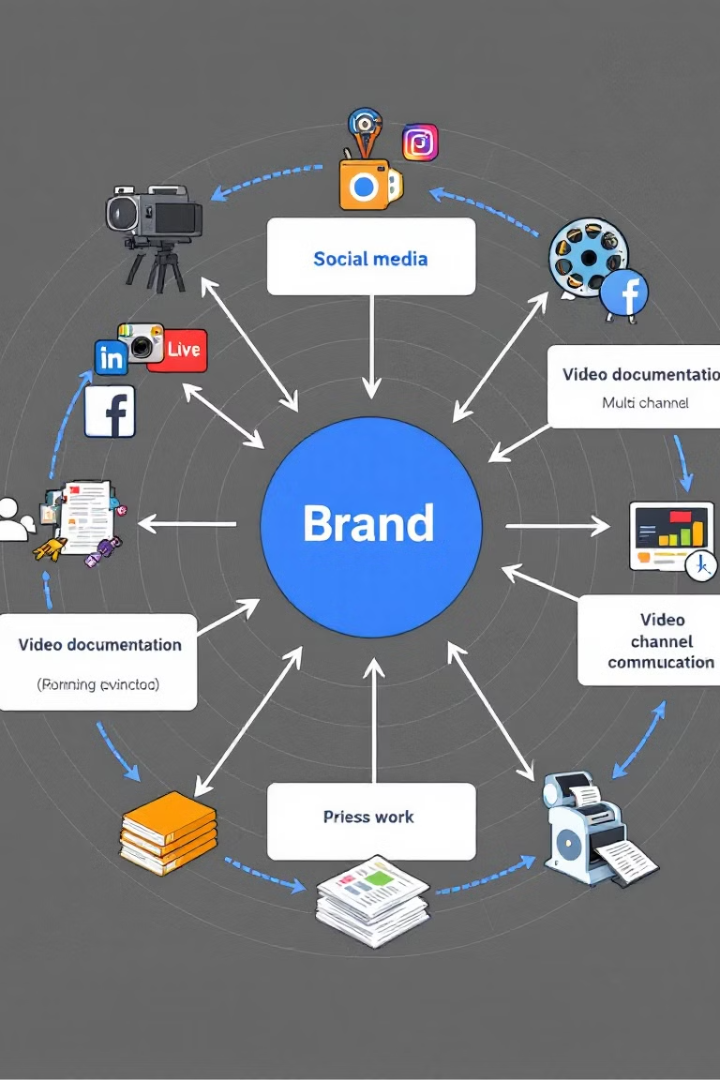 Kommunikations-strategie
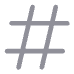 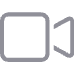 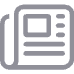 Social Media Präsenz
Dokumen-tarische Begleitung
Klassische Öffentlich-keitsarbeit
Regelmäßige Updates auf relevanten Plattformen. Zielgruppengerechte Ansprache. Multimediale Inhalte.
Filmische Aufarbeitung des Projekts. Persönliche Geschichten der Teilnehmenden. Visualisierung der Entwicklung.
Pressemitteilungen für lokale Medien. Interviews mit Projektbeteiligten. Informationsmaterialien für Interessierte.
Internationale Perspektiven
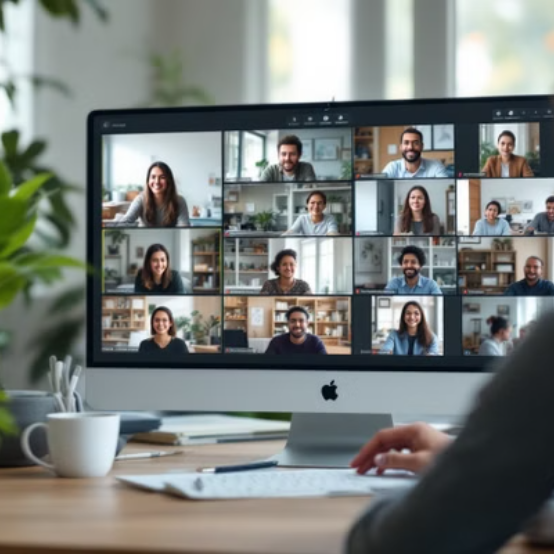 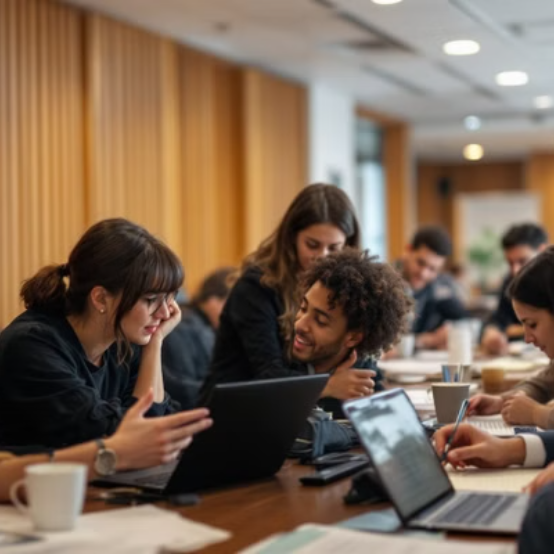 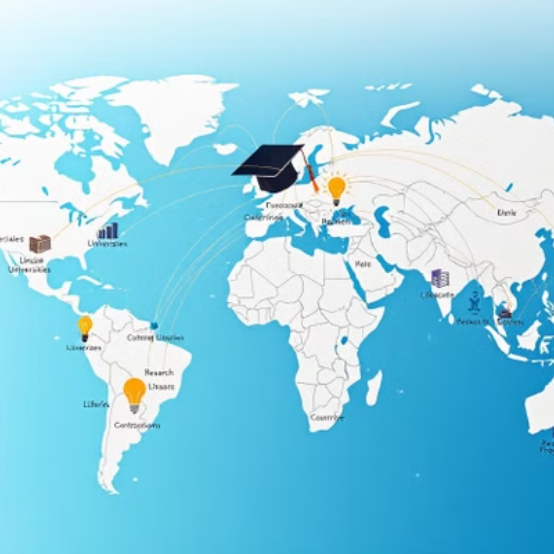 Wir vergleichen unser Projekt mit internationalen Bildungsinitiativen. Potenzielle globale Kooperationen werden angestrebt. Wissensaustausch über Ländergrenzen hinweg bereichert alle Beteiligten.
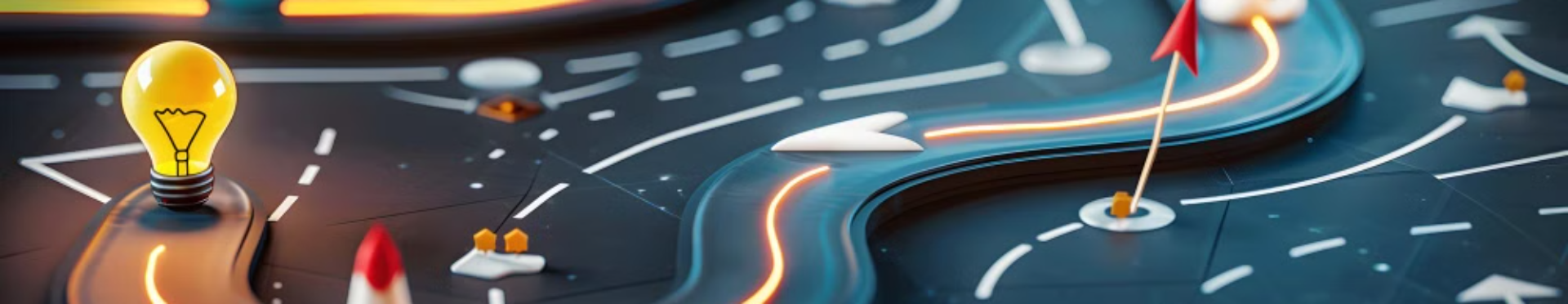 Technologische Roadmap
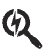 2
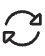 KI-Trends beobachten
Weiterbildung
Methodische Anpassung
Kontinuierliches Lernen fördern. Skills aktuell halten. Wissenslücken schließen.
Ständige Marktanalyse. Neue Tools evaluieren. Entwicklungen vorausschauend einplanen.
Flexibel auf Veränderungen reagieren. Konzept evolutionär weiterentwickeln. Best Practices integrieren.
Gesellschaftliche Wirkung
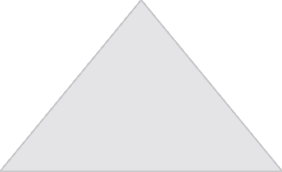 Jugendpartizipation
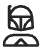 Aktive Beteiligung junger Menschen
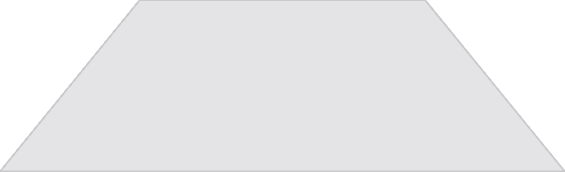 Demokratieförderung
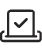 Stärkung demokratischer Werte und Prozesse
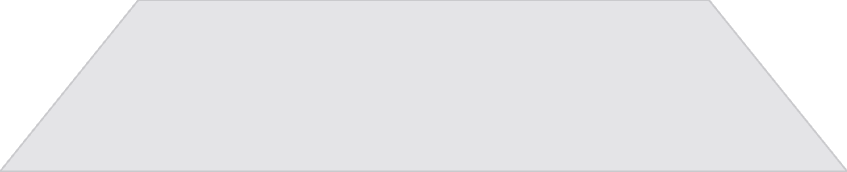 Zukunftskompetenzen
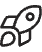 Vorbereitung auf die Herausforderungen von morgen
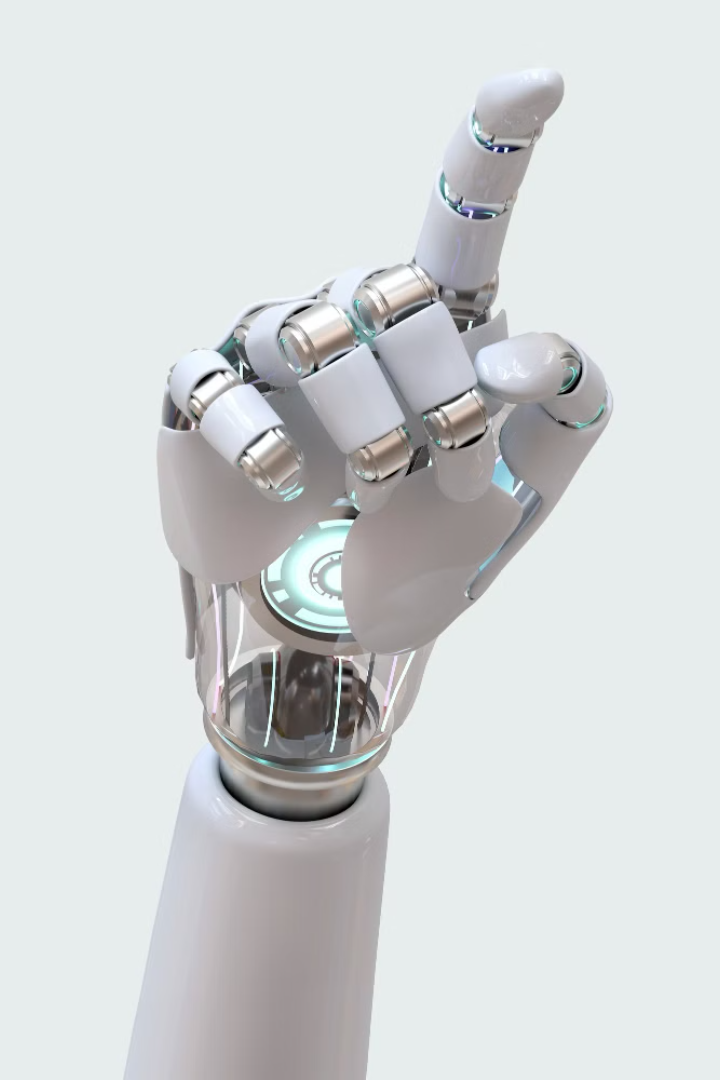 Next Steps
Teilnehmendenakquise
Wir sprechen gezielt Jugendliche an. Schulen werden eingebunden. Informationsveranstaltungen finden statt.
Partnersuche
Weitere Unterstützer werden gewonnen. Kooperationsvereinbarungen werden geschlossen. Ressourcen werden gesichert.
Detaillierte Projektplanung
Konkrete Zeitpläne entstehen. Verantwortlichkeiten werden verteilt. Meilensteine werden definiert.
Vision 2030
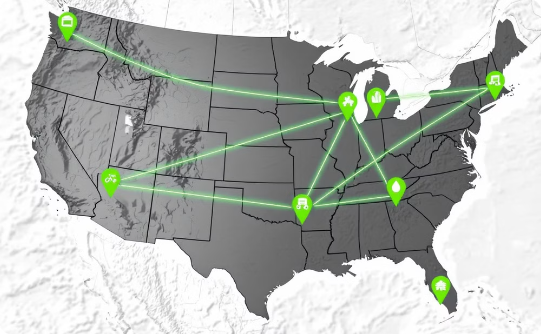 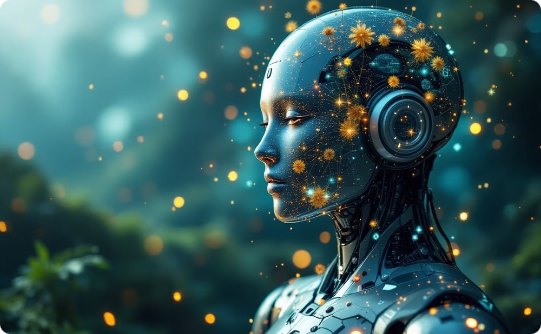 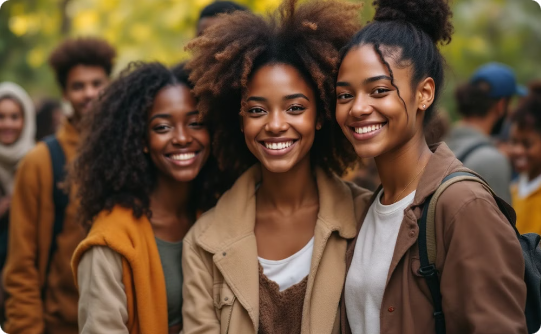 Bundesweites Netzwerk
Jugend als Gestaltungskraft
KI als Katalysator
Technologie wird gezielt für Nachhaltigkeit eingesetzt. Innovative Lösungen entstehen schneller. Komplexe Probleme werden bearbeitbar.
Zukunftsmacher in allen Regionen Deutschlands. Lokale Hubs vernetzen sich. Gemeinsame Plattform für Austausch.
Neue Generation übernimmt Verantwortung. Junge Perspektiven prägen Entscheidungen. Wandel wird von unten vorangetrieben.
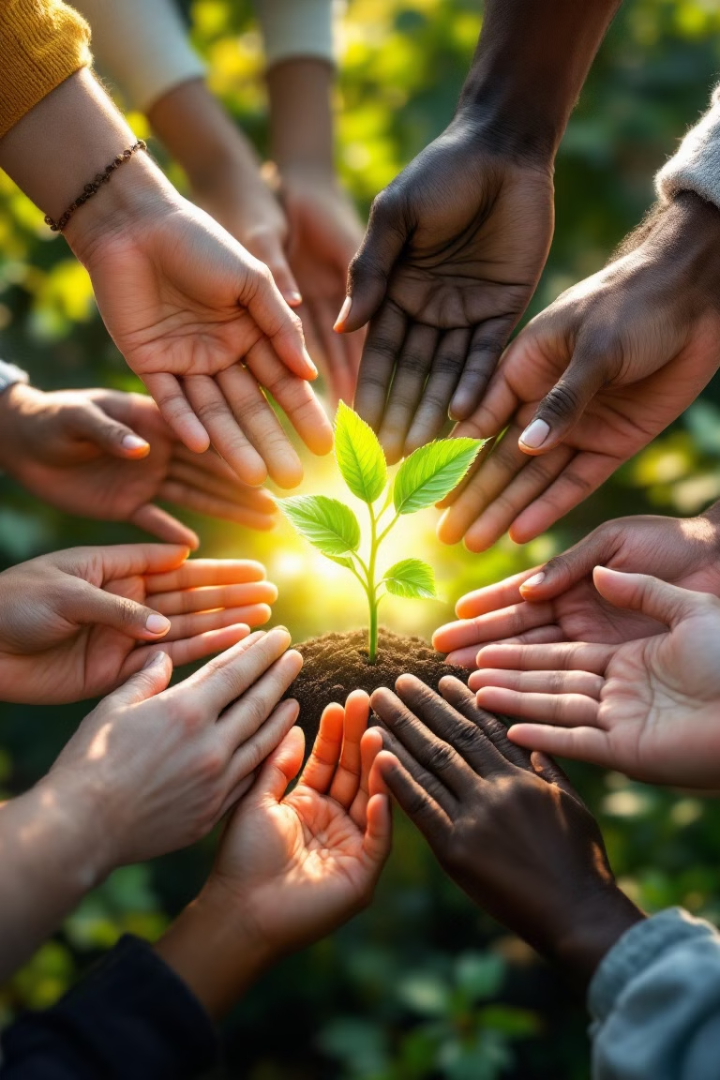 Gemeinsam Zukunft Gestalten
Aufruf zur Beteiligung
Potenzial von KI und Jugend
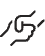 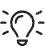 Jeder kann Teil der Bewegung werden. Unterschiedliche Rollen sind möglich. Engagement wird wertgeschätzt.
Einzigartige Kombination von Kreativität und Technologie. Innovative Lösungsansätze entstehen. Frische Perspektiven werden gefördert.
Jetzt handeln
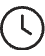 Nachhaltigkeit beginnt im Hier und Jetzt. Kleine Schritte haben große Wirkung. Gemeinsam bewegen wir mehr.